Творческая  презентация
 




			                      		  автор:
					                     Жилинская-Стригина
                                                                                    Галина Ивановна,
                                                                                       воспитатель МДОУ 
                                                                                       детского сада № 9                  			                      «Ласточка»
«Я  МАСТЕР СВОЕГО  ДЕЛА»
«Едва ли можно найти материал более близкий , затрагивающий интересы и потребности детского возраста и поэтому самый занимательный, чем тот, который связан с детским бытом, с повседневной детской жизнью, который возник, вырос и развивается из исканий радости детской, народной массы – это  детский фольклор»
                                                                                                       Г.С.Виноградов
Правильно поставленная речь – является одним из  залогов успешности человека в современном мире.
Выбор темы «Использование малых фольклорных жанров для развития  речи у детей раннего возраста» был не случаен,  так как я считаю, что существенная роль в процессе развития детей раннего возраста очень важна и актуальна.
Главная цель моей работы:формирование  у детей связной речи в раннем возрасте через различные формы работы
Для достижения цели поставила перед собой следующие задачи                                                                       Обучающие:- совершенствовать культуру речи детей;- продолжать учить пользоваться речью, как средством общения со взрослыми и сверстниками; - продолжать знакомить детей с русскими народными песенками, потешками,сказками;- учить слушать их, сопровождать чтение показом театра на фланелеграфе, а так же совершенствовать умение слушать без наглядного сопровождения; - стимулировать детей договаривать, проговаривать слова, фразы при чтении потешек;- учить воспроизводить действия персонажа, входить в образ птиц.
Развивающие : - развивать речевую активность детей , мышление, память, внимание.Воспитательные:- воспитание культуры речи у детей средствами прочтения устного народного творчества, воспитывать эмоциональную отзывчивость на литературное произведение, стремление общаться со взрослыми.
В СВОЕЙ ПРАКТИКЕ Я ИСПОЛЬЗУЮ СЛЕДУЮЩИЕ ВИДЫ ДЕЯТЕЛЬНОСТИ: 

-- НЕПОСРЕДСТВЕННО ОБРАЗОВАТЕЛЬНАЯ ДЕЯТЕЛЬНОСТЬ;
-- ИГРЫ;
-- САМОСТОЯТЕЛЬНАЯ ТВОРЧЕСКАЯ ПРОДУКТИВНАЯ         ДЕЯТЕЛЬНОСТЬ;
-- ДОСУГИ;
-- КАЛЕНДАРНЫЕ ПРАЗДНИКИ; 
-- ЧТЕНИЕ И РАССКАЗЫВАНИЕ.
ФОРМЫ МАЛОГО ФОЛЬКЛОРА:
-- ПЕСТУШКИ;
- КОЛЫБЕЛЬНЫЕ ПЕСНИ;
- ПРИБАУТКИ; 
- СКОВОРОГОВОРКИ;
- ПОСЛОВИЦЫ;
- ПОГОВОРКИ;
- ПОТЕШКИ;
- СЧИТАЛКИ;
- ЗАГАДКИ;
- СКАЗКИ;
- ЗАКЛИЧКИ.
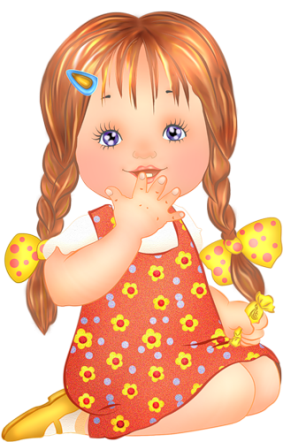 Создание соответветствующей развивающей среды, делает фольклор неотъемлемой частью общения детей
Речь детей находится в прямой зависимости от степени сформированности тонких движений рук.
Хороводные игры – любимые забавы малышей. Легко устанавливается эмоциональный контакт ребенка с педагогом, это облегчает малышу понимание речи и побуждает его подражать речевым действиям.
Разнообразные виды красочных театров в сочетании с медленными, но колоритными в речевом отношении фольклорными текстами, побуждают детей проявлять свои речевые знания, эмоциональные качества, дети утверждаются в высказываниях
Игры – инсценировки – способствуют развертыванию диалога, обогащению словарного запаса, интонационного и грамматического строя речи.
Народные подвижные игры, оказывают влияние на воспитание яркой интонационной выразительности , эмоциональности детей
Принципы работы:
Не будь назойливой: у каждого свой мир интересов и увлечений!
Детям больше самостоятельности и права выбора!
Не развлекательность, а занимательность и увлечение, как основа эмоционального тона деятельности!
«Скрытая» дифференциация воспитанников по возможностям, интересам, особенностям и склонностям!
Умей вставать на позицию ребенка, видеть в нем личность, индивидуальность;
Помогать ребенку стать  социально значимым и успешным!
Предъявляешь требования к воспитанникам, проверь, соответствуешь ли им сам!
Все новое – это интересно!
Одно из необходимых условий для получения хороших результатов -  взаимодействие  с родителями. Лучшие образцы фольклора помогут родителям сделать свое общение с ребенком более насыщенным в эмоциональном и эстетическом плане.
«НЕУСЛОВНЫМ ЗВУКАМ ТОЛЬКО,
УЧИТСЯ РЕБЕНОК, УЗНАВАЯ РОДНОЙ ЯЗЫК, НО ПЬЕТ ДУХОВНУЮ ЖИЗНЬ И СИЛУ ИЗ РОДНОЙ ГРУДИ РОДНОГО СЛОВА»                                                                 		К.Д. УШИНСКИЙ
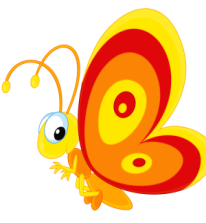 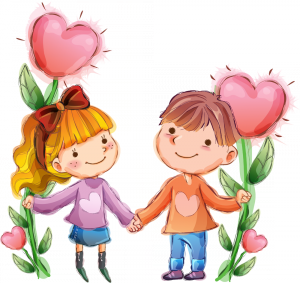 СПАСИБО ЗА ВНИМАНИЕ!